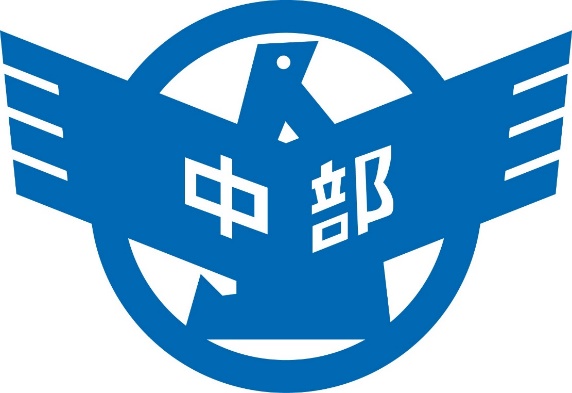 第６８回中部実業団対抗陸上競技大会取材要項（出場チーム広報用）※こちらは実業団の申請用紙となります。招待リレーは各チーム1枚配布のADカードを使用して撮影を行ってください。－申請書に記入される前に、本要項を必ずご一読ください－
1
出場チーム広報各位

取材に関するお願い

　本大会の開催にあたり、報道関係の皆様に支障なく取材して頂くために、下記の要領にて取材申請を整えております。申し込みされた場合には、本取材要項の全ての内容に同意したものとみなしますので、予めご了承ください。
　なお、取材に関しましては自チーム選手の取材（撮影を含む）を目的としている場合に限らせていただきます。
　大会運営・競技進行に支障のないよう、競技役員の指示には必ず従ってください。　　　指示に従っていただけず支障となるような行為があったと判断した場合は退場していただく場合もございます。
　
１．取材申請について
（１）本要項の対象　本要項は以下の方々を対象としています。 
　　　① 本大会に参加するチームの広報
　　　② 本大会に参加するチームから委託された業者等の関係者 
　　　③ 参加するチーム企業新聞
 　　　＊各チームの取材人数は制限いたしません。（映像撮影の場合は 1 クルー） 
 　　　＊チームから委託された業者の場合は、委託元企業の責任者と委託業者責任者情報を必ず記載時してください 。 
（２）申し込み方法
　　本要項に添付された取材申請書による事前申請となります。
　　５月８日（水）１２：００までに、中部実業団陸上競技連盟事務局までFAXまたは
　　メール（chubu333@chubu-renmei.com）でお送りください。
（３）注意事項
■競技運営上や盗撮防止の観点から撮影禁止エリアを設けます。
　      撮影はスタンドからのみとなります。練習会場での取材撮影はできません。
■締め切り後の申請、当日の申請は原則として受け付けません。
■撮影や取材は主催・共催・後援・配信中継を優先させていただきます。
■チーム広報用のプレスルームは準備がありませんので予めご了承ください。 
■本要項の内容については、競技運営上の都合により、大会当日も含め変更する
　場合があります。その際は競技役員の指示に従ってください。
2
２．大会当日の受付および取材について
（１）当日の受付
　取材受付 ⇒ 岐阜メモリアルセンター長良川競技場　2階受付（p.4参照）
　・受付時は 取材申請書・名刺または身元を証明できるもの をご提示ください。
　・受付後、ビブスをお渡しします。常時着用をお願いします。
　　　※当日の申請は原則として受け付けません。

　　＜ 注 意 事 項 ＞
　・お渡ししたビブスは各自で管理いただき、お帰りの際に返却してください。
　　（2日間来場の方は2日目のお帰りの際に返却ください。）

（２）取材について
　・インターネット回線の設備はございませんので各自でご準備をお願いします。
　・感染症対策および競技運営上、撮影エリアを指示・制限する場合があります。
　　その場合は競技役員の指⽰に従ってください。
　・各競技終了後、リザルトは岐阜陸上競技協会の速報サイトに掲載します。
　　紙面での配布・掲示は行いません。 ※大会当日のみ運用
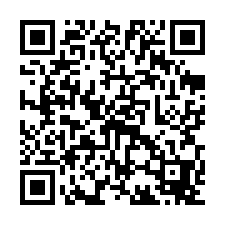 ≪岐阜陸上競技協会速報サイトQRコード≫　※大会当日のみ運用
http://gold.jaic.org/gifu/JITA/chubu/tt.html
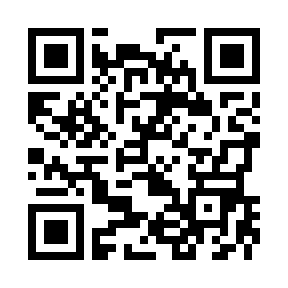 ≪第6８回中部実業団対抗陸上 大会ページ≫
 http://chubu.jita-trackfield.jp/schedule/h-r/
3
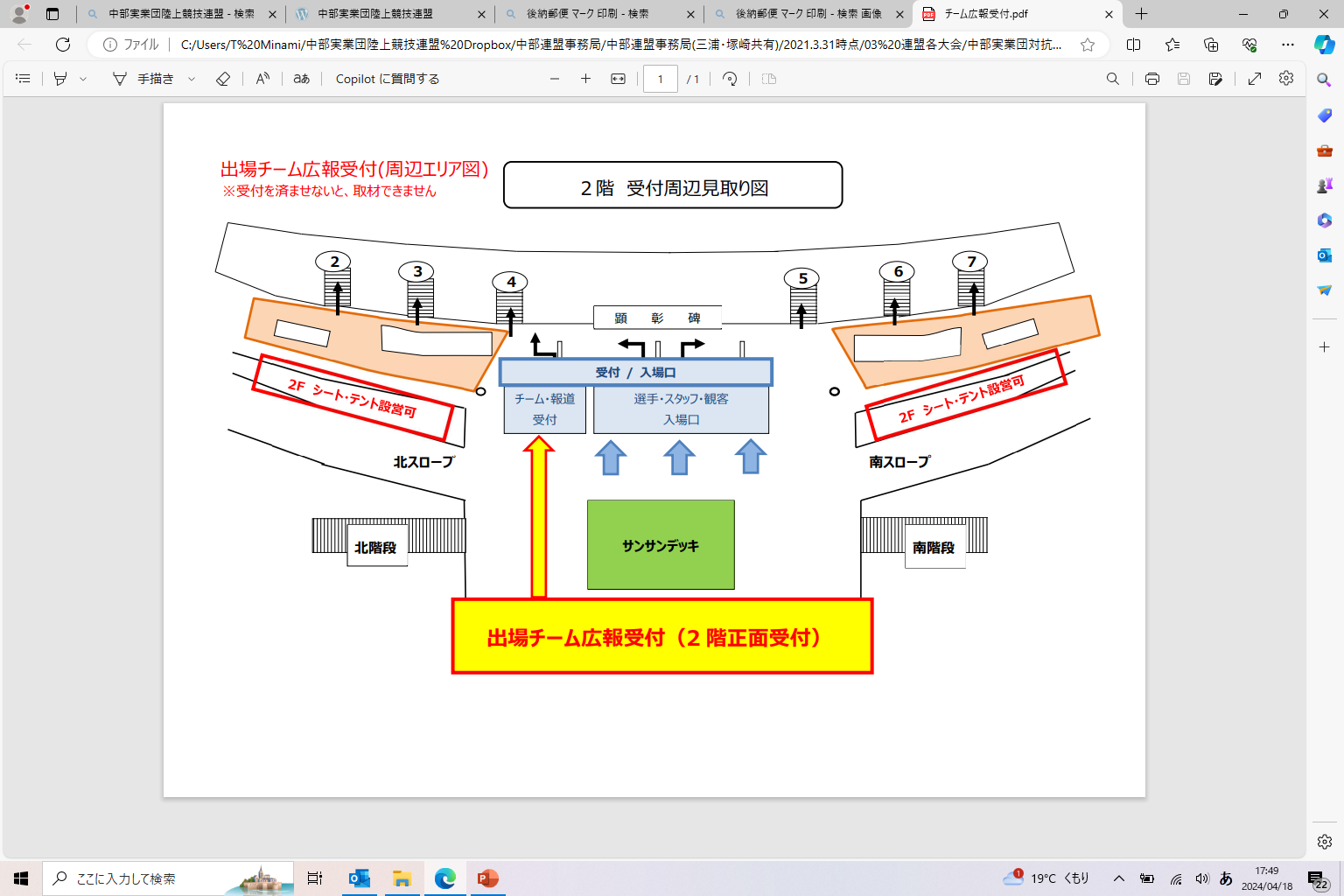 4
１、チーム広報
申請締切　５月８日(水)  １２：００必着
２、チーム企業委託業者（上記チーム企業広報の情報も記載のこと）
・必要事項をご記入いただき、下記の問い合わせ先まで申請をお願いします。
　・提出いただいた申請書について、大会事務局から個別に内容を確認する場合があります。
　・上記申請書を印刷いただき、大会当日、受付に名刺または身元を証明できるものを添えて
　　提示ください。
●お問い合わせ、取材申請提出先●  
　   中部実業団陸上競技連盟　南・塚崎
　　〒474-0061　愛知県大府市共和町4丁目28番地の1
      アイサンスポーツセンター内
　　TEL:090-6365-1631　FAX:0562-48-6944
　　MAIL:chubu333@chubu-renmei.com
5